How to do Things with Numbers

Vorbesprechung
716408 | Sozialwiss. Methoden – How 2 do Things with Numbers
Same same but different: Gruppenunterschiede
Sozialwiss. Methoden
716406 | SS 16 | EH1Karl-Michael Höferl
SS 20 | Karl Michael Höferl
Wo wir gerade sind
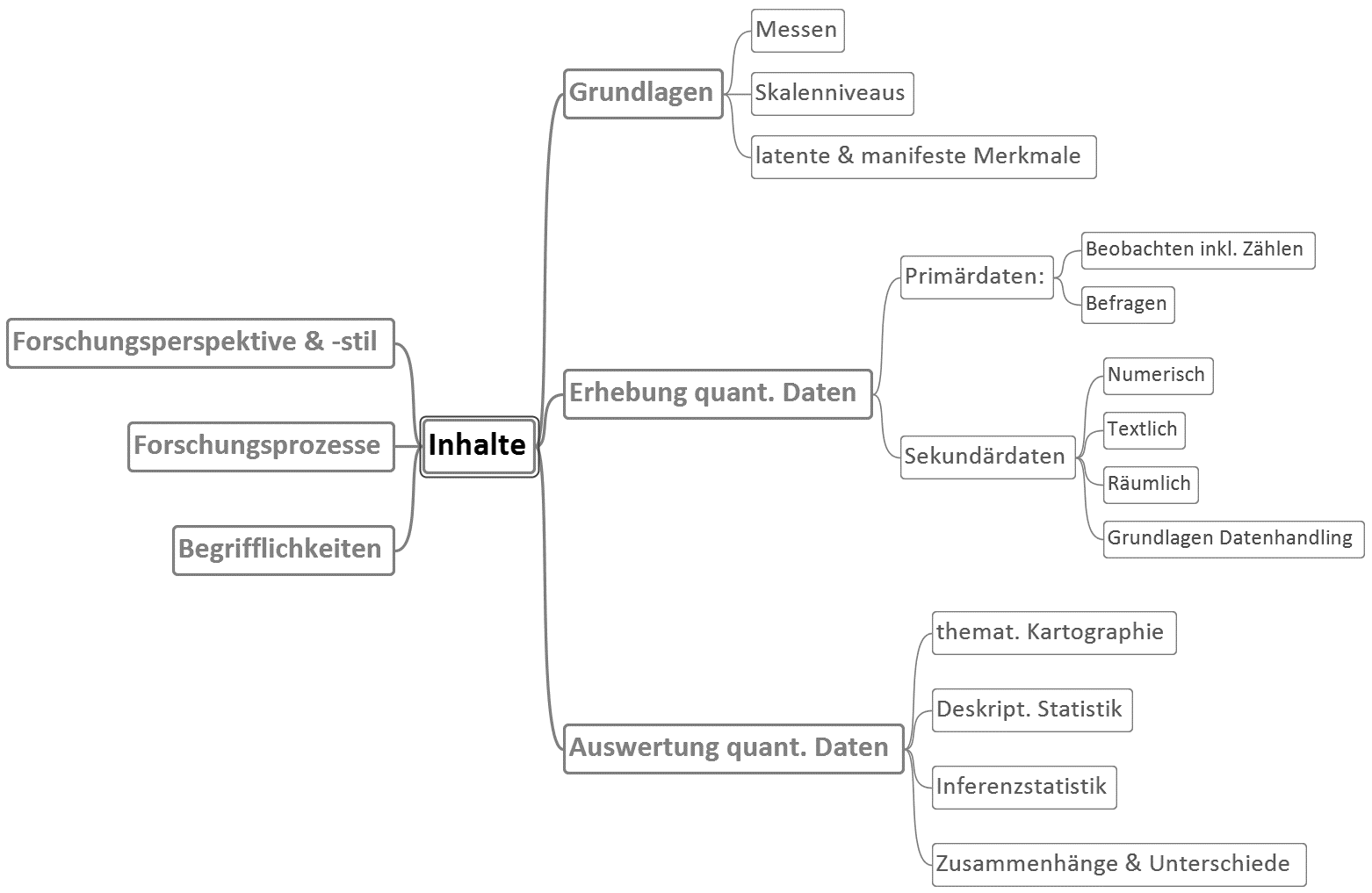 Überblick
Zusammenhänge vs. Unterschiede
Parameterfreie Zugänge
Mann-Whitney U-Test
Kruskal-Wallis-H Test
Parametrische Zugänge
t-Test
Einfaktorielle Varianzanalyse
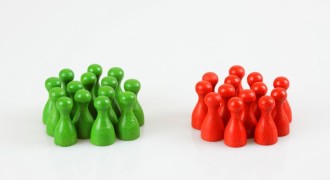 Histogramm
Schiefe/Kurtosis
Kolmogorov-Smirnov Test
ORDINAL
METRISCH
–
–
Variablenormalverteilt?
Parameterfreie Verfahren
–
+
+
Parametrische Verfahren
Unterschiede & Gruppenvergleiche
Zusammenhänge
Zusammenhänge
+
Unterschiede &Gruppenvergleiche
unabhängige Variable ordinal?
UnabhängigeVariable metrisch?
–
+
mehr als2  Gruppen
+
2 Gruppen
mehr als 2  Gruppen
Mann-Whitney U-Test
Spearmans Rho
Zusammenhang linear?
Kruskal Wallis Test
Post Hoc Tests
2 Gruppen
–
Varianzen homogen?Levene Test
Varianzen homogen?Levene Test
+
+
+
–
–
Pearsons r
lineare Regression
t-Test(gleiche  Varianzen)
Einfakt. Varianzanalyse (ANOVA)
Post Hoc Tests
–
Kontingenzkoeffizient Phi
Cramer‘s V
t-Test(ungleiche Varianzen)
Zusammenhänge
GRUNDANNAHMEN:1. Unabh. Stichproben2. Einstieg: Skalenniveau    abhängigen Variable
Robuste einfakt. Varianzanalyse (ANOVA mit Welch & Brown-Forsythe)
Post Hoc Tests
NOMINAL
Unterschiede / Gruppenvergleiche
Chi-Quadrat Test
(Eigene Überarbeitung 2016 von Hager, 2011)
[Speaker Notes: @ Normalverteilung bei Korrelation: Voraussetzung für Signifikanztest, nicht für Pearson
ABER: wenn nicht normalverteilt → Ausreißer, die Perason stark verzerren → Spearman als bessere Wahl]
Der Mann-Whitney U-Test
BSP: Prfungsdaten (EH4-3_BSP_Mann-Whitney.xlsx)Unterscheiden sich Prüfungsergebnisse nach den Geschlechtern?
Prüfungsnoten
Geschlecht (m/w)
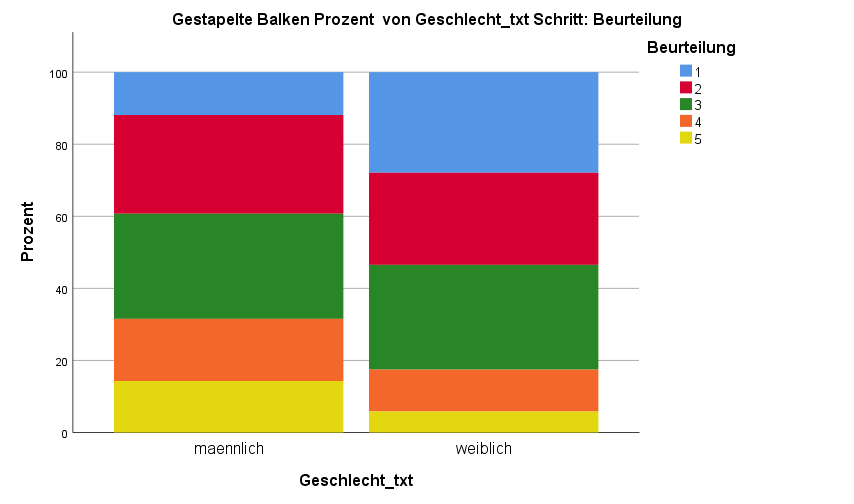 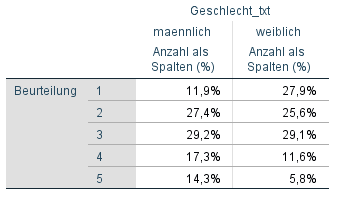 Der Mann-Whitney U-Test
BSP: Prfungsdaten (EH4-3_BSP_Mann-Whitney.xlsx)Unterscheiden sich Prüfungsergebnisse nach den Geschlechtern?
Prüfungsnoten
Geschlecht (m/w)
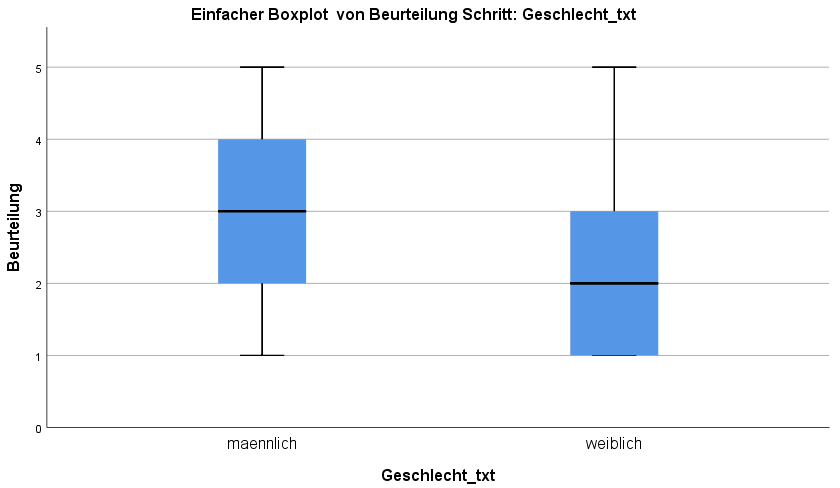 Exkurs: Alternative Chi²-Test?
→ Mäßig starker (V=0,23), signifikanter (α ≤ 5%) Zusammenhang
     zwischen Benotung und Geschlecht
Der Mann-Whitney U-Test: Ergebnisse
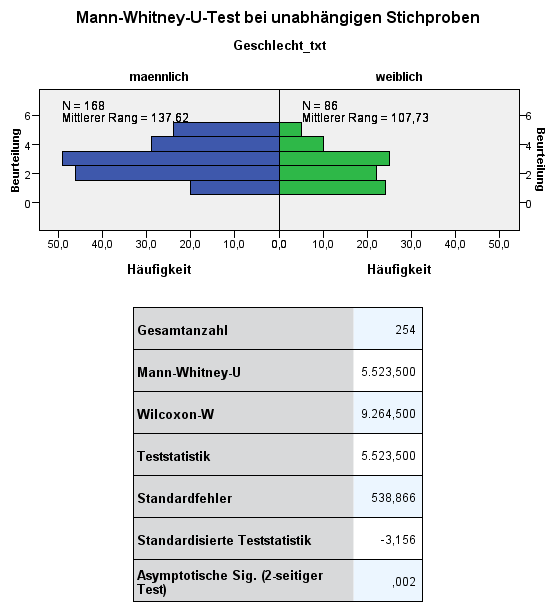 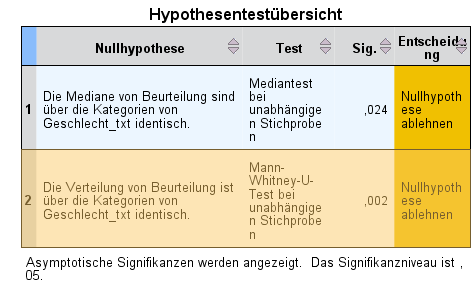 Wenn α* ≤ α → H0 (Verteilungsgleichheit gegeben) wird verworfen
Es gibt signifikante Unterschiede in den Beurteilungen zwischen den Geschlechtern
Der Mann-Whitney U-Test: Ergebnisse
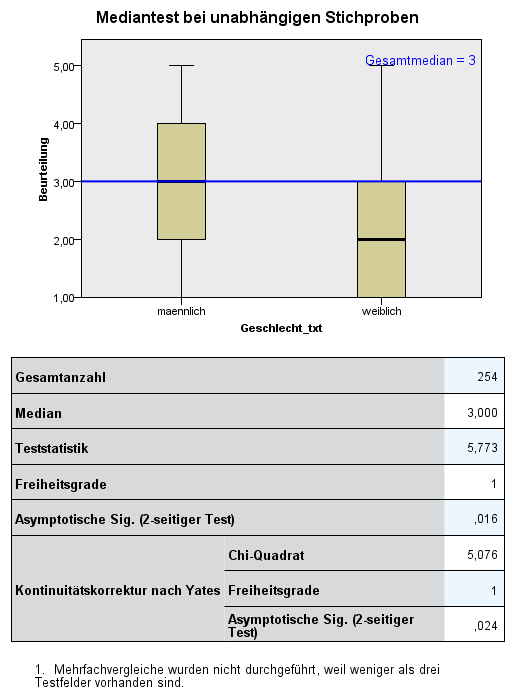 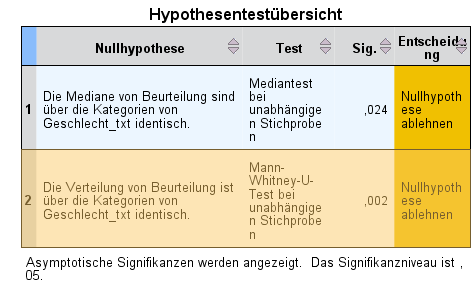 Wenn α* ≤ α → H0 (Mediangleichheit gegeben) wird verworfen
Es gibt signifikante Unterschiede in der Median-Beurteilung zwischen den Geschlechtern
Ermittlung der Effektstärke
[Speaker Notes: https://www.methodenberatung.uzh.ch/de/datenanalyse_spss/unterschiede/zentral/mann.html]
Der Kruskal-Wallis(-H) Test:
BSP: BBSR LebensRäume 2012Unterscheidet sich die Verteilung der Wohnungsgrößen nach Stadt- und Gemeindetypen
Wohnungsgröße in m²
Stadt- & Gemeindetyp (sgtyp)
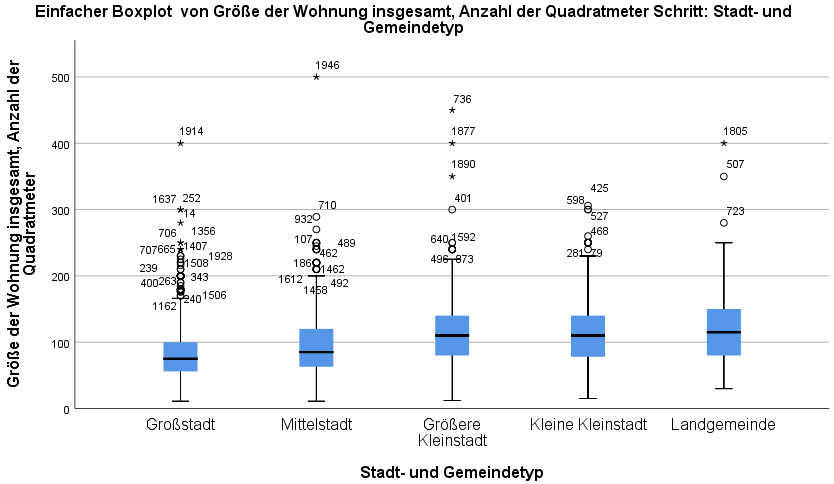 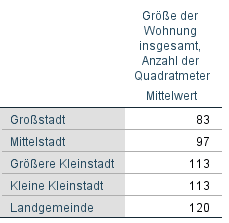 [Speaker Notes: Zimmer = 4 & (Stadtteil = "Pan"  | Stadtteil = "Wei")]
Eine Alternative(?): Eta
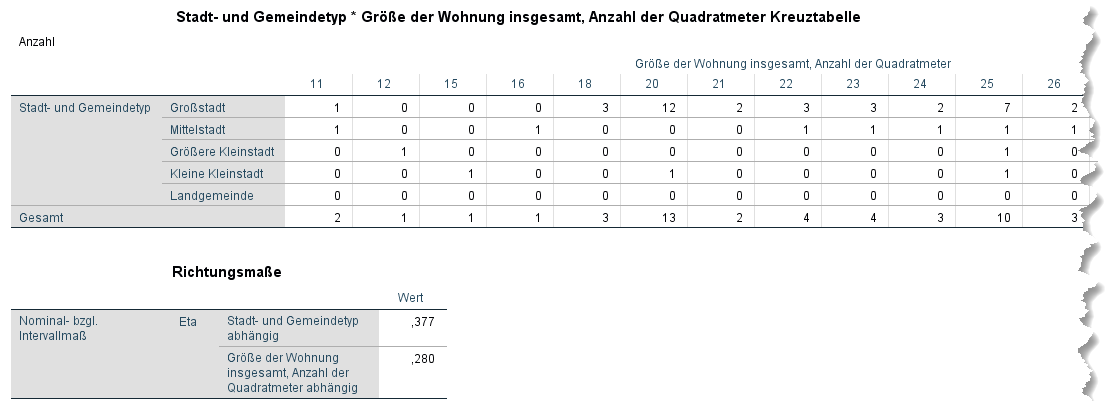 Zusammenhang: Stadt- & Gemeindetyp – Wohnungsgröße
η = 0,28 → „mäßig“ starker Zusammenhang
→ eingeschränkte Aussage: Überall (bei allen Paarkombinationen) gegeben?
Rückblick: Interpretation Eta-Koeffizient
Interpretation:
0  ≤  η  ≤  +1 → dimensionslos, keine Aussage zur Richtung
η  < 0,1			kein Zusammenhang
0, 1 ≤  η ≤ 0,2	geringer
0,2 ≤  η ≤ 0,4	mittlerer
η  > 0,4			starker Zusammenhang
0  ≤  η²  ≤  +1 → Anteil der durch die unabhängige Variable erklärten Varianz (vgl. R² bei Regression)
Empfehlung Cohen (1998):
η²  < 0,01		kein Zusammenhang
0,01 ≤  η² ≤ 0,04	geringer
0,04 ≤  η² ≤ 0,16	mittlerer
η²  > 0,16		starker Zusammenhang
Der Kruskal-Wallis(-H) Test: Normalverteilung
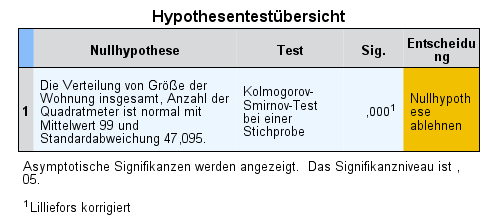 Wenn α* ≤ α → H0 (Normalverteilung gegeben) wird verworfen
nicht normalverteiltes Merkmal
Kruskal-Wallis-Test angebracht
[Speaker Notes: Zimmer = 4 & (Stadtteil = "Pan"  | Stadtteil = "Wei")]
Der Kruskal-Wallis(-H) Test: Ergebnisse - Mediantest
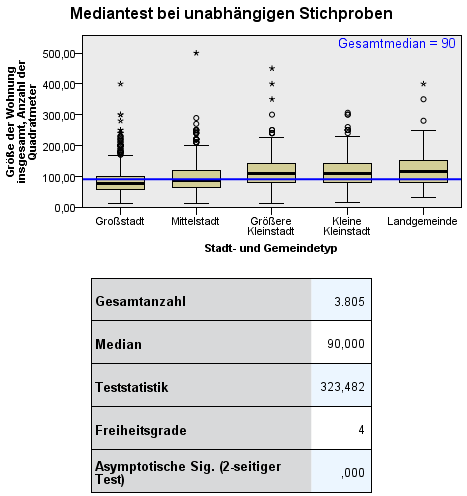 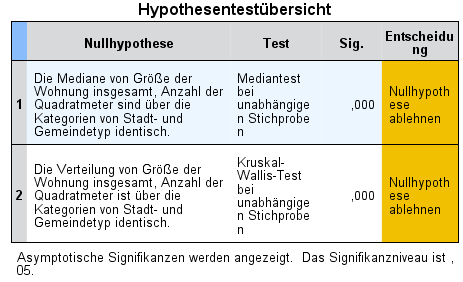 Wenn α* ≤ α → H0 (Mediangleichheit gegeben) wird verworfen
Es gibt signifikante Unterschiede zwischen den Medianen von mind. 2 Gruppen
Der Kruskal-Wallis(-H) Test: Ergebnisse – Post-hoc Tests
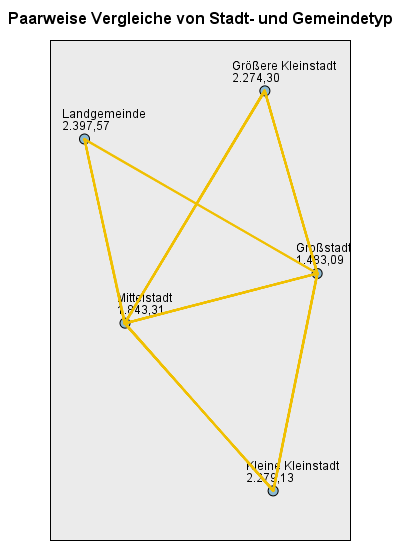 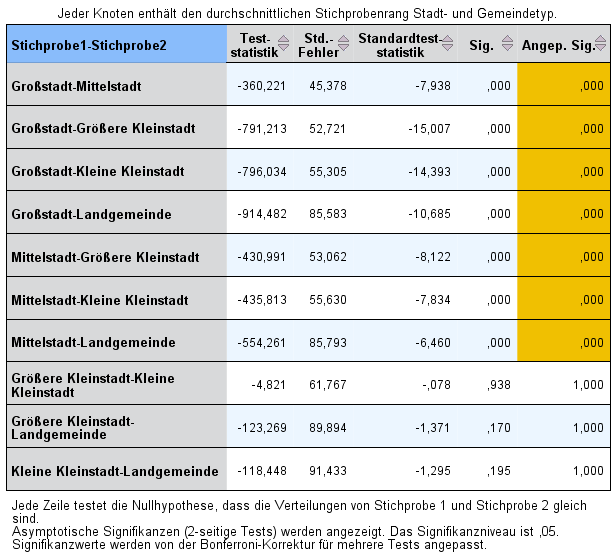 Histogramm
Schiefe/Kurtosis
Kolmogorov-Smirnov Test
ORDINAL
METRISCH
–
–
Variablenormalverteilt?
Parameterfreie Verfahren
–
+
+
Parametrische Verfahren
Unterschiede & Gruppenvergleiche
Zusammenhänge
Zusammenhänge
+
Unterschiede &Gruppenvergleiche
unabhängige Variable ordinal?
UnabhängigeVariable metrisch?
–
+
mehr als2  Gruppen
+
2 Gruppen
mehr als 2  Gruppen
Mann-Whitney U-Test
Spearmans Rho
Zusammenhang linear?
Kruskal Wallis Test
Post Hoc Tests
2 Gruppen
–
Varianzen homogen?Levene Test
Varianzen homogen?Levene Test
+
+
+
–
–
Pearsons r
lineare Regression
t-Test(gleiche  Varianzen)
Einfakt. Varianzanalyse (ANOVA)
Post Hoc Tests
–
Kontingenzkoeffizient Phi
Cramer‘s V
t-Test(ungleiche Varianzen)
Zusammenhänge
GRUNDANNAHMEN:1. Unabh. Stichproben2. Einstieg: Skalenniveau    abhängigen Variable
Robuste einfakt. Varianzanalyse (ANOVA mit Welch & Brown-Forsythe)
Post Hoc Tests
NOMINAL
Unterschiede / Gruppenvergleiche
Chi-Quadrat Test
(Eigene Überarbeitung 2016 von Hager, 2011)
[Speaker Notes: @ Normalverteilung bei Korrelation: Voraussetzung für Signifikanztest, nicht für Pearson
ABER: wenn nicht normalverteilt → Ausreißer, die Perason stark verzerren → Spearman als bessere Wahl]
t-Test für zwei unabhängige Stichproben
BSP: BBSR LebensRäume 2012Mietpreise je m² in unterschiedlichen Lagen
Bruttomiete je m²
Hat der Ort in dem sie wohnen über oder unter 20.000 EW?
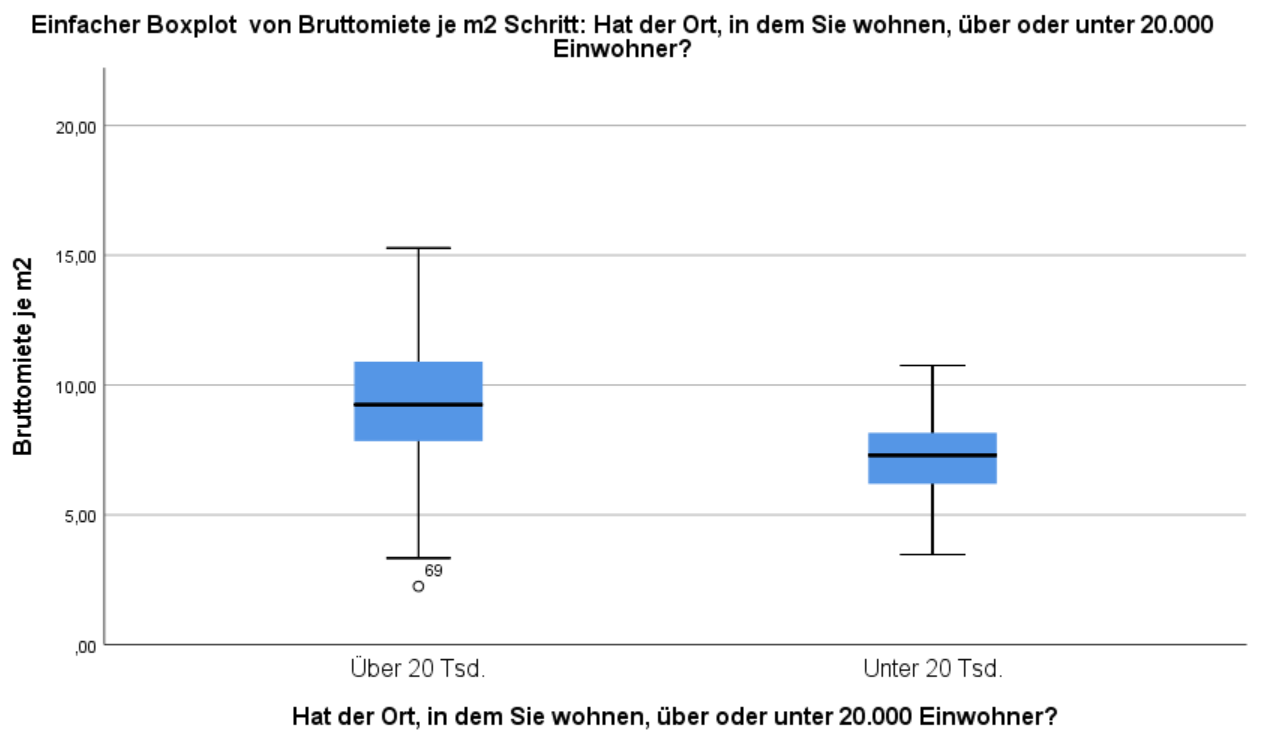 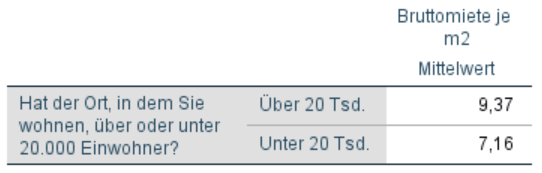 (Daten: Mietspielgel.sav aus: Eckstein 2016)
[Speaker Notes: Zimmer = 4 & (Stadtteil = "Pan"  | Stadtteil = "Wei")]
t-Test für zwei unabhängige Stichproben: Normalverteilung
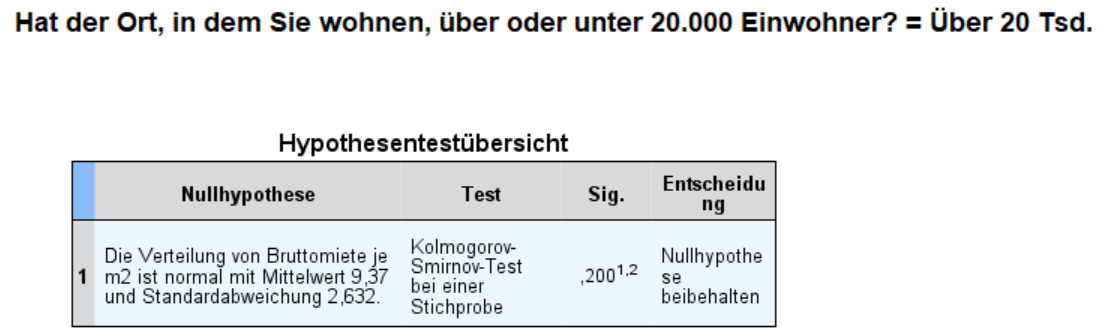 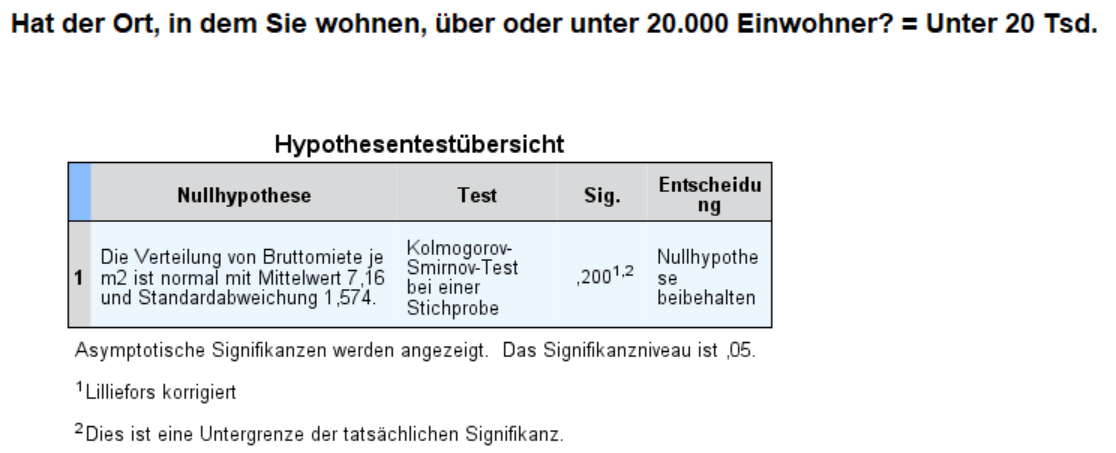 t-Test für zwei unabhängige Stichproben: Normalverteilung
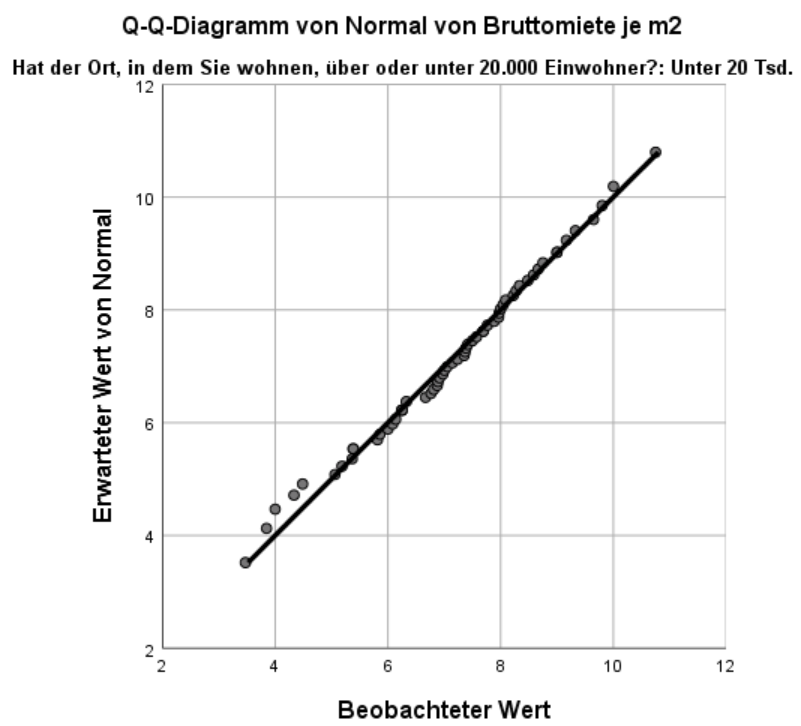 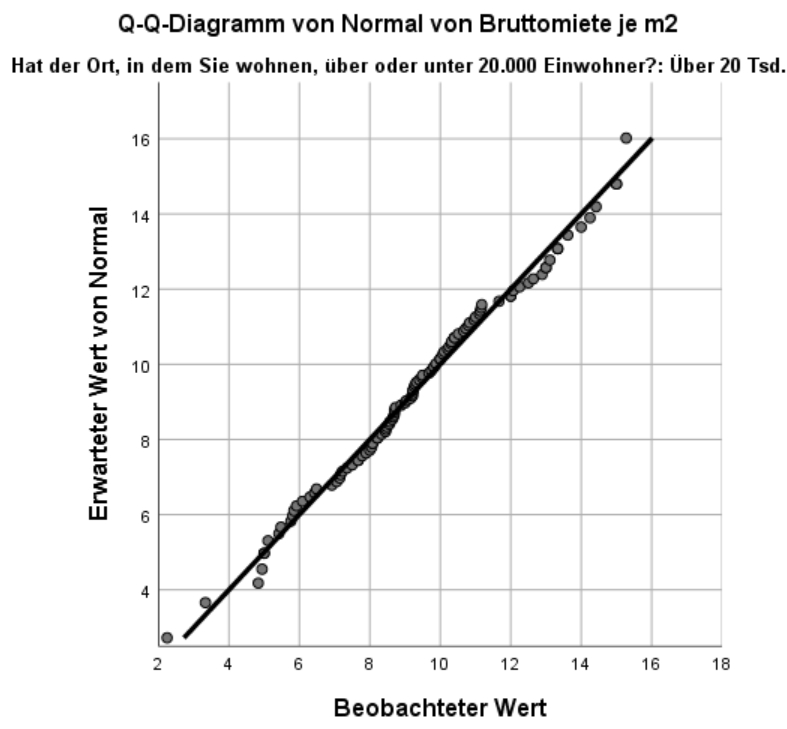 t-Test für zwei unabhängige Stichproben: Varianzhomogenität
Varianz = Streuung innerhalb der zu vergleichenden Gruppen
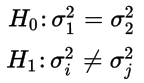 Wenn α* ≤ α → H0 wird verworfen      			  → keine Varianzhomogenität gegeben
t-Test für zwei unabhängige Stichproben: Ergebnisse
Wenn α* ≤ α → H0 (Mittelwertgleichheit) wird verworfen      			  → signifikant unterschiedliche Mittelwerte gegeben
Histogramm
Schiefe/Kurtosis
Kolmogorov-Smirnov Test
ORDINAL
METRISCH
–
–
Variablenormalverteilt?
Parameterfreie Verfahren
–
+
+
Parametrische Verfahren
Unterschiede & Gruppenvergleiche
Zusammenhänge
Zusammenhänge
+
Unterschiede &Gruppenvergleiche
unabhängige Variable ordinal?
UnabhängigeVariable metrisch?
–
+
mehr als2  Gruppen
+
2 Gruppen
mehr als 2  Gruppen
Mann-Whitney U-Test
Spearmans Rho
Zusammenhang linear?
Kruskal Wallis Test
Post Hoc Tests
2 Gruppen
–
Varianzen homogen?Levene Test
Varianzen homogen?Levene Test
+
+
+
–
–
Pearsons r
lineare Regression
t-Test(gleiche  Varianzen)
Einfakt. Varianzanalyse (ANOVA)
Post Hoc Tests
–
Kontingenzkoeffizient Phi
Cramer‘s V
t-Test(ungleiche Varianzen)
Zusammenhänge
GRUNDANNAHMEN:1. Unabh. Stichproben2. Einstieg: Skalenniveau    abhängigen Variable
Robuste einfakt. Varianzanalyse (ANOVA mit Welch & Brown-Forsythe)
Post Hoc Tests
NOMINAL
Unterschiede / Gruppenvergleiche
Chi-Quadrat Test
(Eigene Überarbeitung 2016 von Hager, 2011)
[Speaker Notes: @ Normalverteilung bei Korrelation: Voraussetzung für Signifikanztest, nicht für Pearson
ABER: wenn nicht normalverteilt → Ausreißer, die Perason stark verzerren → Spearman als bessere Wahl]
Einfaktorielle Varianzanalyse (ANOVA):
BSP: BBSR LebensRäume 2012Mietpreise je m² in unterschiedlichen Stadt- und Gemeindetypen
Bruttomiete je m²
Stadt- & Gemeindetyp (sgtyp)
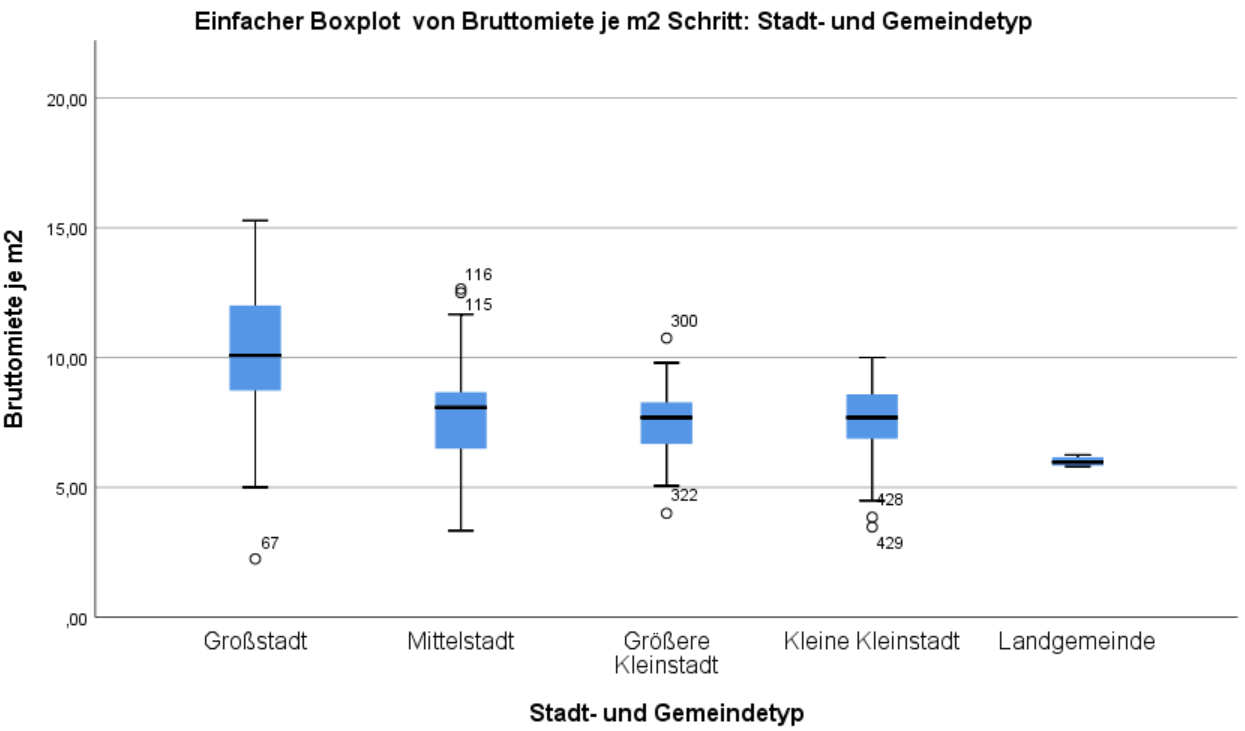 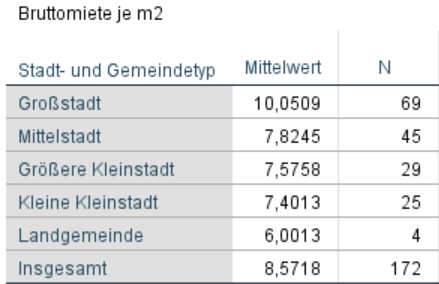 Einfaktorielle Varianzanalyse (ANOVA): Normalverteilung
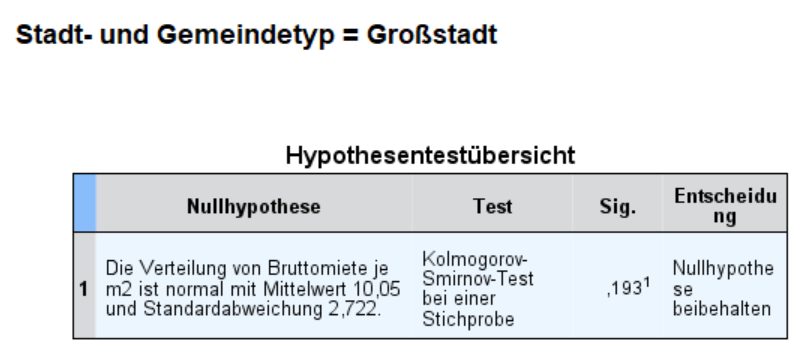 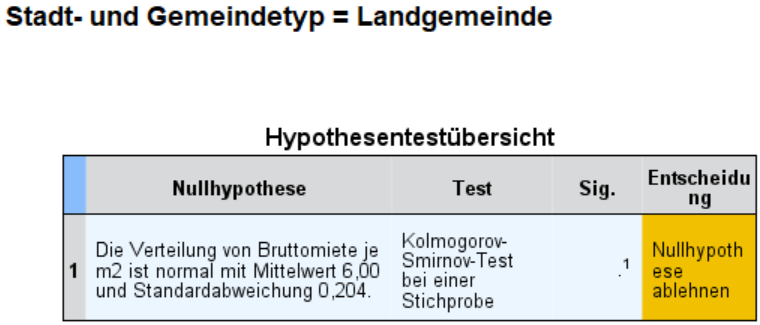 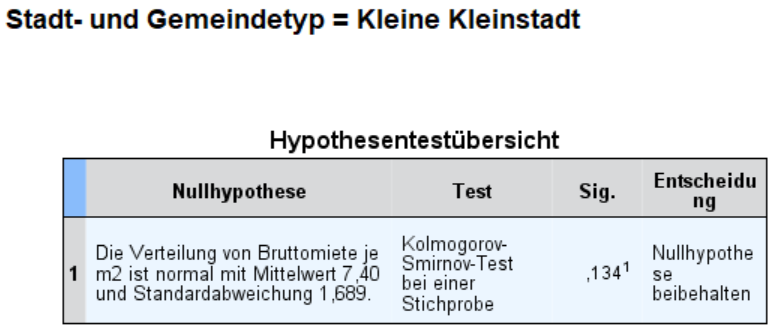 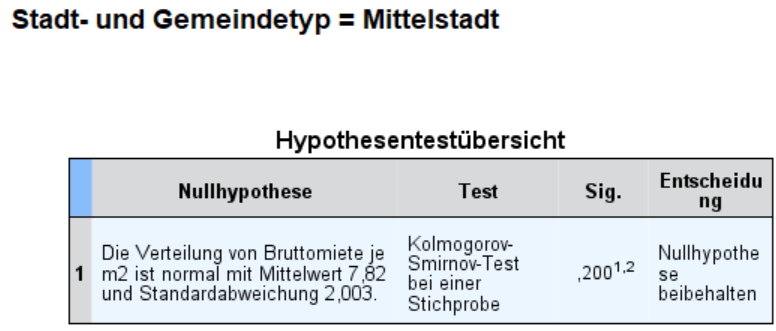 Eigentlich: in allen Gruppen normalverteilt
Aber: nur 1 Gruppe nicht → „akzeptabel“
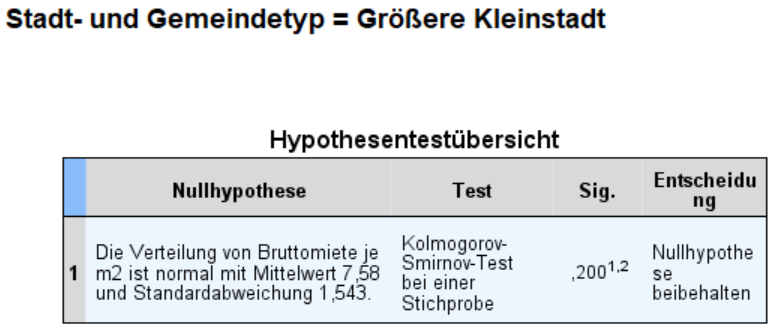 Einfaktorielle Varianzanalyse (ANOVA): Varianzhomogenität
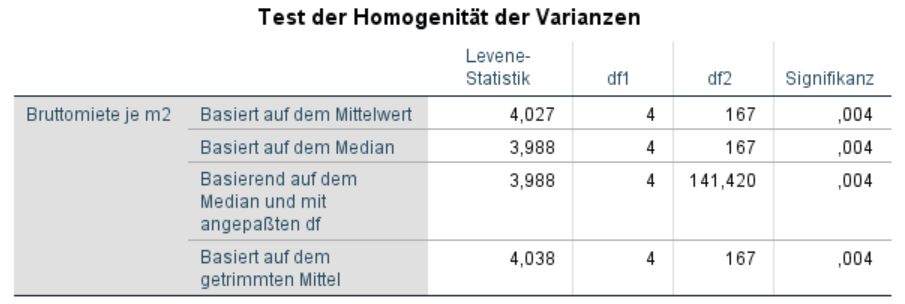 → nicht gegeben:
„Robuste“ Testverfahren für Mittelwerttests:
Welch
Brown-Forsythe
Post-hoc Tests:
Tamhane-T2 (etc.) statt Bonferroni bzw. Tukey
Einfaktorielle Varianzanalyse (ANOVA): Ergebnisse
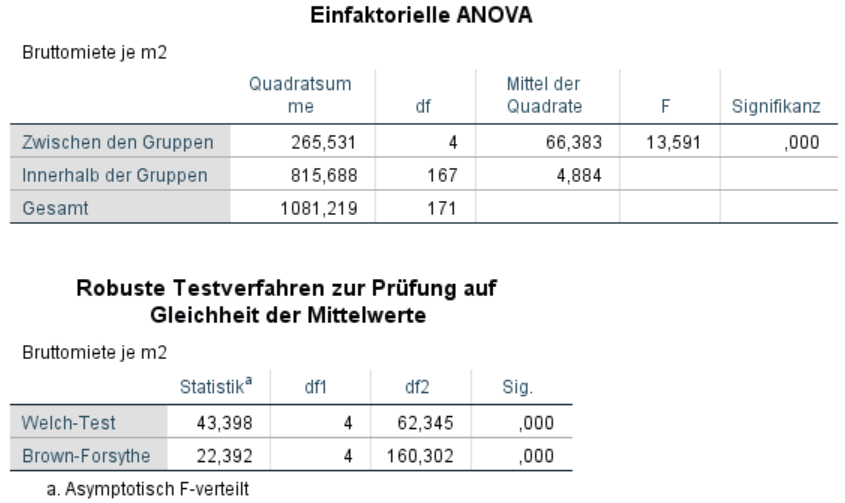 Wenn α* ≤ α → H0 (Mittelwertgleichheit) wird verworfen      			  → signifikant unterschiedliche Mittelwerte gegeben
Einfaktorielle Varianzanalyse (ANOVA): Ergebnisse
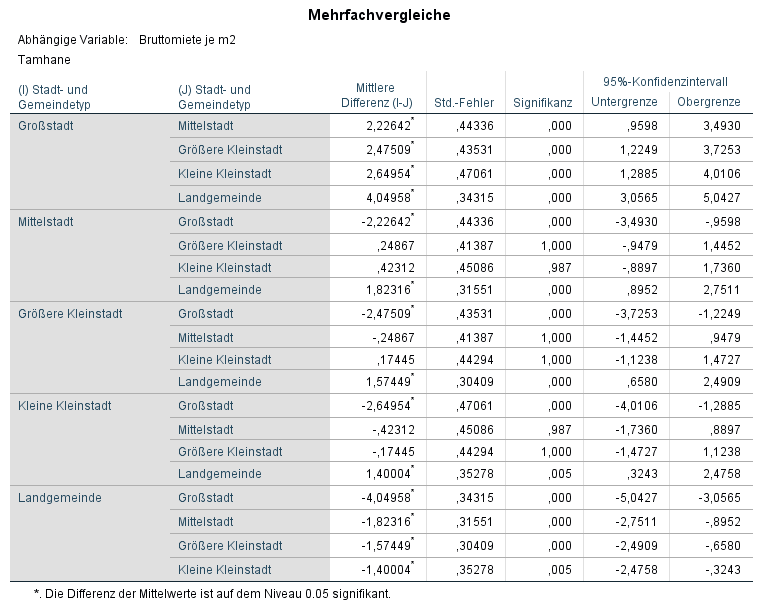 Aus dem Syllabus:
die Eignung unterschiedlicher statistischer Auswertemethoden zur Beantwortung von Untersuchungsfragen beurteilen;

selbstständig quantitative Datensätze auswerten, um Untersuchungsfragen zu beantworten;
@Home5: Auswertung von Befragungsdaten
Auswahl eines Referenzdatensatzes (RD):
RD1: UBA  Umweltbewusstsein 2016 – Welle 1
RD2: UBA  Umweltbewusstsein 2016 – Welle 2
RD3: ESS – Attitudes to Climate Change (2016)

Datensätze unter: OLAT - @Home5: Finale Grande
[Speaker Notes: * Deskriptive Statistik inkl. Inferenzstatistik // Zusammenhangsmaße // Gruppenunterschiede]
Referenzdatensätze 1 & 2: UBA Umweltbewusstsein 2016
Bundesministerium für Umwelt, Naturschutz, Bau und Reaktorsicherheit (BMUB), Berlin, & Umweltbundesamt (UBA), Dessau-Roßlau (2017). Umweltbewusstsein in Deutschland 2016. GESIS Datenarchiv, Köln. ZA6799 Datenfile Version 1.0.0 (2017), doi:10.4232/1.12764
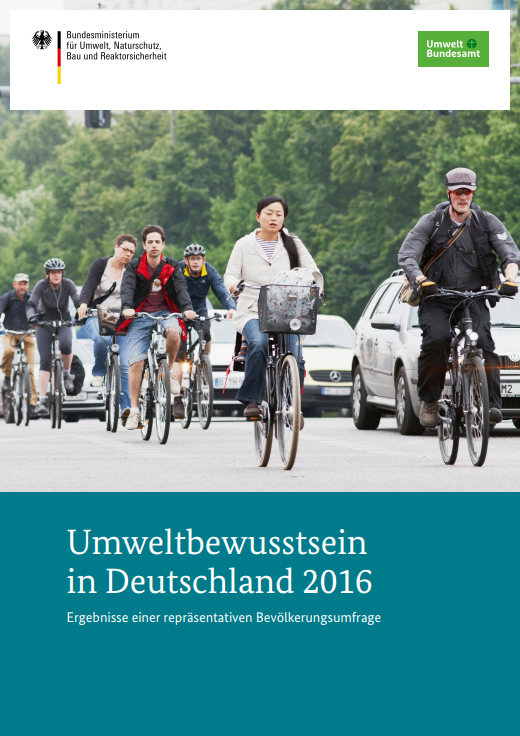 (UBA 2017)
Referenzdatensätze 1 & 2: UBA Umweltbewusstsein 2016
2 Teilbefragungen mit unterschiedlichen Inhalten:

RD1: Welle 1
Gesundheit, Ernährung, Mobilität, Intentionen, Klimaschutz

RD2: Welle 2
Klimaanpassung, Klimapolitik, Mobilität, Konsumverhalten, Lärmbewusstsein, Ökosystemdienstleistungen
Referenzdatensatz 3: ESS - Attitudes to climate change
ESS Round 8: Climate Change, Gender & Socio-Demographics
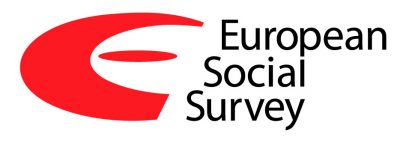 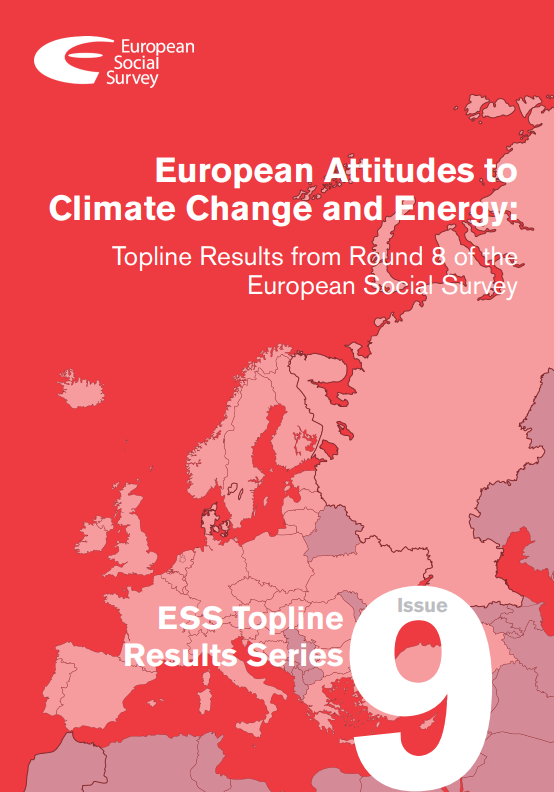 (ESS 2019)
@Home5: Auswertung von Befragungsdaten
Auswahl eines Referenzdatensatzes
Kurzbeschreibung Inhalte
Kurzbeschreibung Methode: Sampling & Erhebung
Roter Faden Auswertung → Titel des Berichts @Home5
Anwendung der besprochenen Möglichkeiten zur stat. Auswertung:
Formulierung einer Untersuchungsfrage
Begründung der gewählten Vorgehensweise
Kurzbeschreibung der Umsetzung dieser Vorgehensweise (SPSS)
Präsentation der Ergebnisse
Beantwortung der Untersuchungsfrage
[Speaker Notes: * Deskriptive Statistik inkl. Inferenzstatistik // Zusammenhangsmaße // Gruppenunterschiede]
@ stat. Möglichkeiten zur Auswertung
So möglich, sollten diese Verfahren Anwendung finden:

(Non-Response-) Gewichtung
Deskriptive Auswertung: nominal, ordinal & metrisch
Zusammenhangsmaße:
Kategoriale Maße: Chi-Quadrat-Test, Cramers V, Spearmans Rho
Metrische Maße, Streudiagramm, Regression
Unterschiede:
Parameterfreie Verfahren: Kruskal-Wallis-H Test
Parametrische Verfahren: t-Test, ANOVA

→ Sollte aus Ihrer Sicht einer dieser Möglichkeiten NICHT anwendbar sein:     Begründung
@Home5: Auswertung von Befragungsdaten
Ergebnis: je 2-er Gruppe ein A4 Bericht (PDF)
Max. 25 Seiten (all incl.)

Abgabe per OLAT:
31.07.20 12:00 Uhr
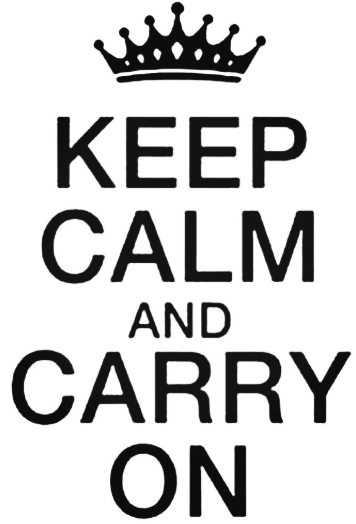 Ausblick
Räumliche Daten auswerten
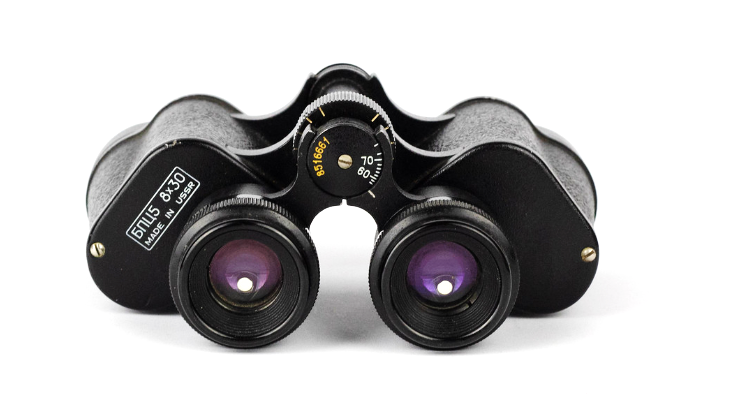 (Marco Verch, Flickr, CC BY 2.0)